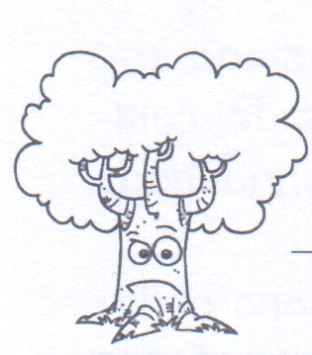 Albero Nonò
Intelligenza naturalistica
Serpente Giringiò
Intelligenza cinestetica
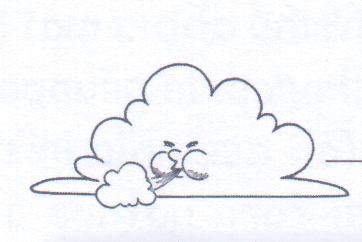 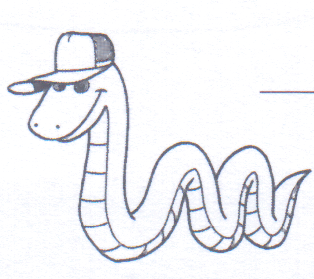 Pappagallo Lingualesta
Intelligenza linguistica
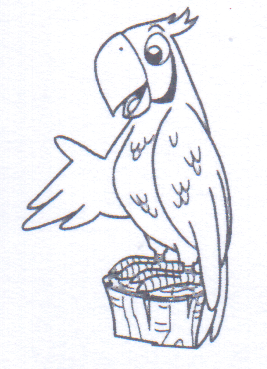 Vento
Intelligenza musicale
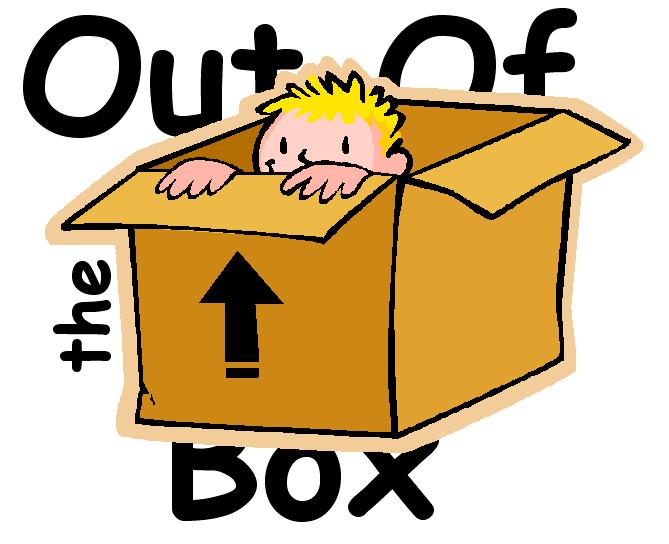 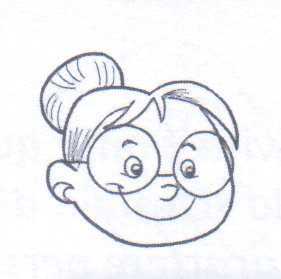 …ancora 
9 volte
Intelligenti
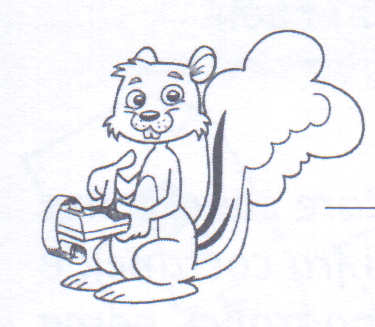 Maestra Carlotta
Intelligenza Interpersonale
Scoiattolo Matemì
Intelligenza matematica
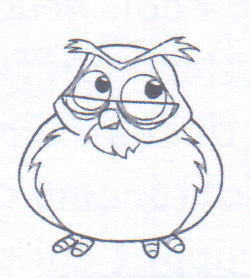 Camaleonte Pennellone
Intelligenza visivo-spaziale
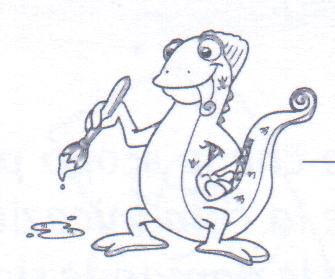 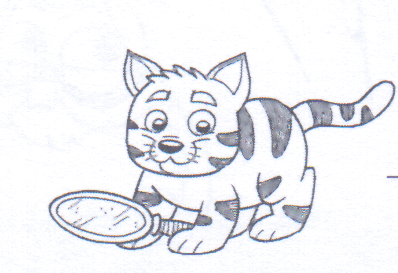 Gufo Lampadina
Intelligenza esistenziale
Scuola dell’Infanzia
IC Gambolò
a.S. 2012-2013
Gatto Sofficino
Intelligenza intrapersonale
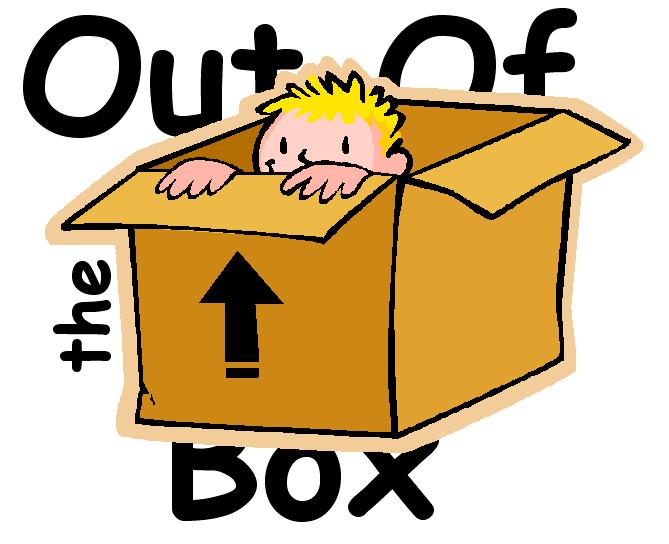 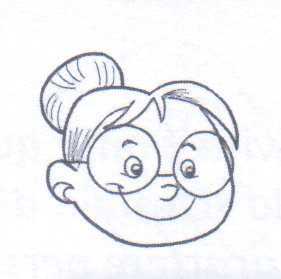 Maestra Carlotta Interpersonale
 _____________________________
______________________________
______________________________
______________________________
______________________________
Griglia di programmazione: compila con le attività da proporre
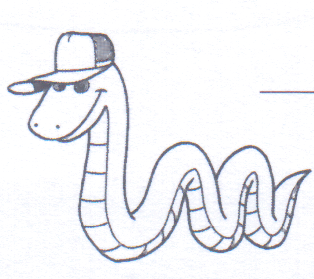 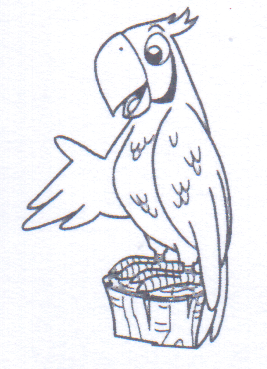 Lingualesta linguistica
 _____________________________
______________________________
______________________________
______________________________
______________________________
Giringiò cinestetica
 _____________________________
______________________________
______________________________
______________________________
______________________________
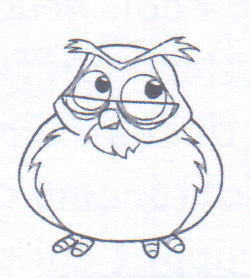 Lampadina esistenziale
 _____________________________
______________________________
______________________________
______________________________
______________________________
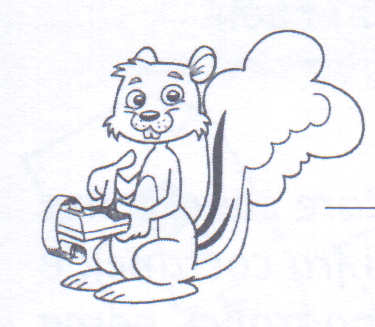 Matemì matematica
 _____________________________
______________________________
______________________________
______________________________
______________________________
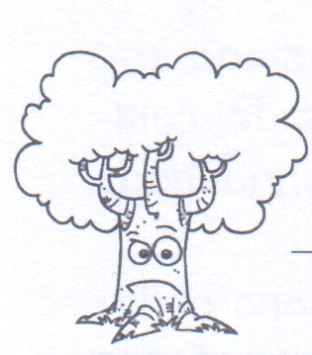 Nonò naturalistica
 _____________________________
______________________________
______________________________
______________________________
______________________________
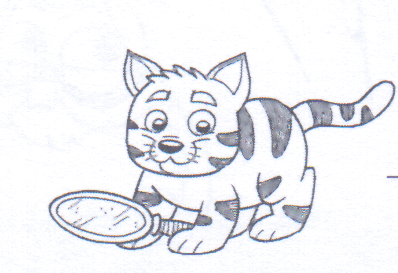 Sofficino intrapersonale
 _____________________________
______________________________
______________________________
______________________________
______________________________
Pennellone visivo-spaziale
 _____________________________
______________________________
______________________________
______________________________
______________________________
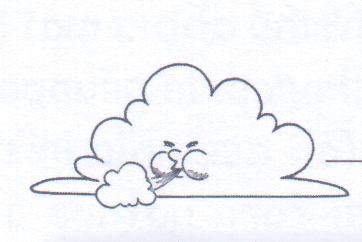 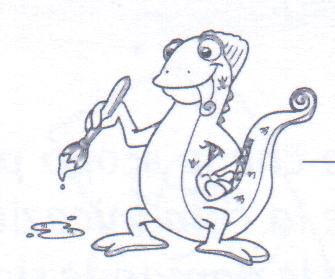 Vento musicale
 _____________________________
______________________________
______________________________
______________________________
______________________________
Elenca gli oggetti inseriti nella scatola: ______________________________________________
________________________________________________________________________________
________________________________________________________________________________
________________________________________________________________________________
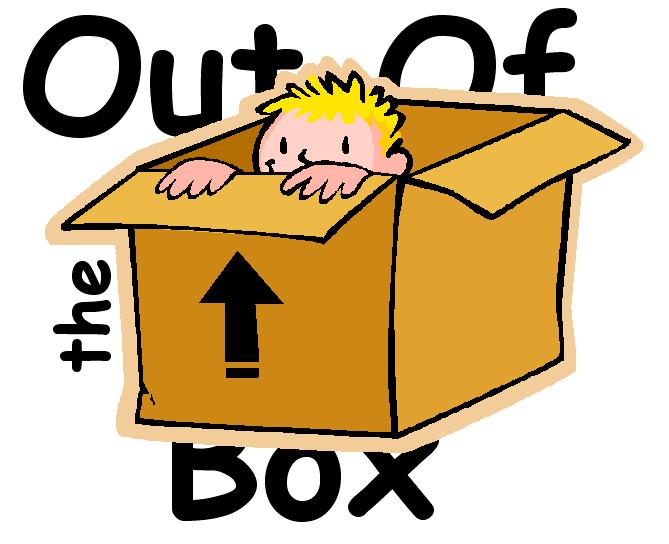 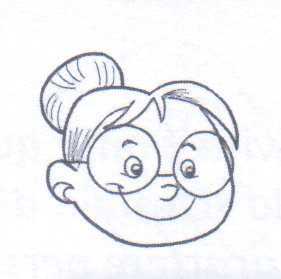 Maestra Carlotta Interpersonale
 _____________________________
______________________________
______________________________
______________________________
______________________________
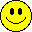 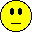 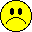 Griglia di valutazione
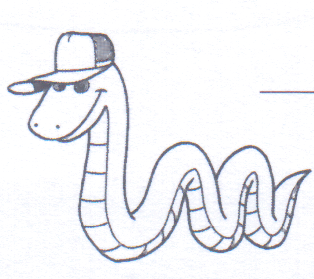 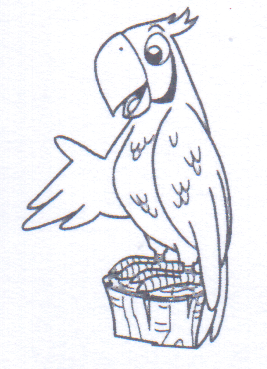 Lingualesta linguistica
 _____________________________
______________________________
______________________________
______________________________
______________________________
Giringiò cinestetica
 _____________________________
______________________________
______________________________
______________________________
______________________________
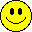 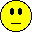 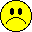 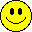 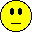 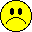 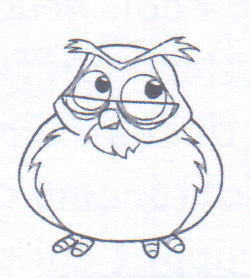 Lampadina esistenziale
 _____________________________
______________________________
______________________________
______________________________
______________________________
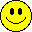 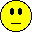 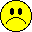 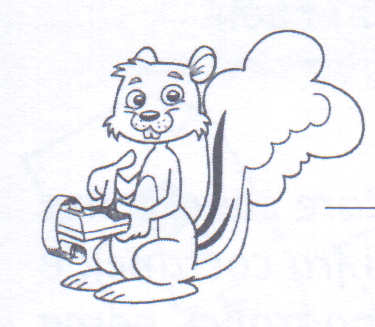 Matemì matematica
 _____________________________
______________________________
______________________________
______________________________
______________________________
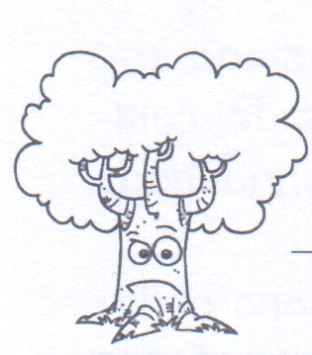 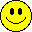 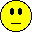 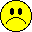 Nonò naturalistica
 _____________________________
______________________________
______________________________
______________________________
______________________________
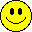 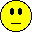 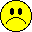 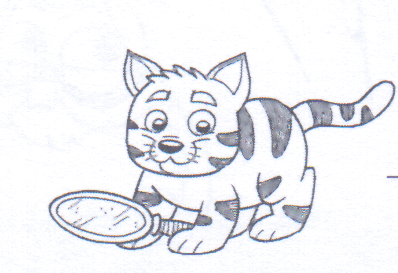 Sofficino intrapersonale
 _____________________________
______________________________
______________________________
______________________________
______________________________
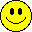 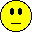 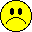 Pennellone visivo-spaziale
 _____________________________
______________________________
______________________________
______________________________
______________________________
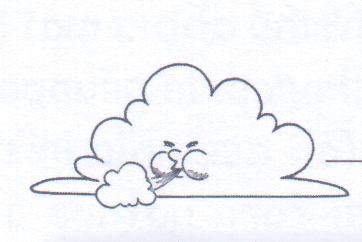 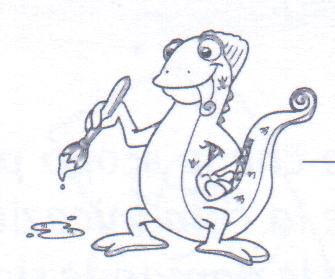 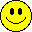 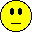 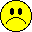 Vento musicale
 _____________________________
______________________________
______________________________
______________________________
______________________________
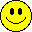 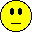 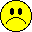 NOTE: ____________________________________________________________________________________________________________
__________________________________________________________________________________________________________________
__________________________________________________________________________________________________________________
__________________________________________________________________________________________________________________